Преемственность между начальным и основным образованием в организации исследовательской деятельности

Л.И. Пионткевич
учитель географии
МБОУ «Гимназия №259»
ЗАТО Фокино
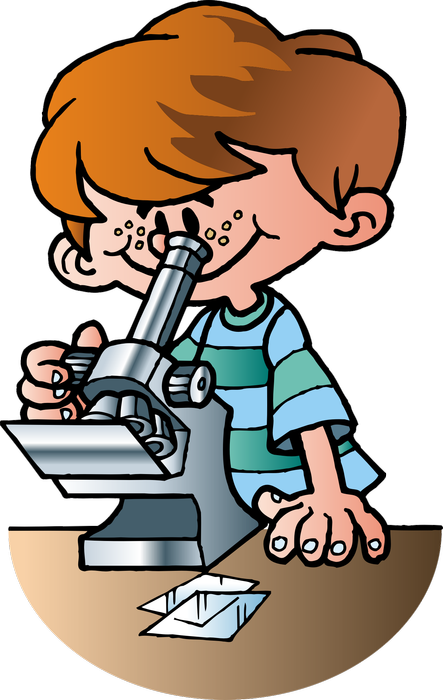 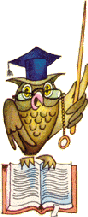 Начальное звено обучения—
«…это годы приобретения или неприобретения ребёнком желания 
    и умения трудиться в зависимости 
    от прочности и результативности освоения им всех базовых видов деятельности — умственных и практических, а также осознания и закрепления личностных свойств и качеств средствами учебных предметов» 
                                               Н. Н. Светловская
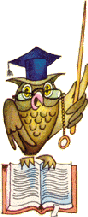 «Исследование создает новое знание»                
Нил Армстронг
Задачи
Формирование первоначальных представлений.
Научить детей работать с первичной информацией.
Сформировать умение четко и ясно излагать свои мысли.

Способы деятельности:
      коллективный учебный диалог, рассматривание предметов, создание проблемных ситуаций, чтение – рассматривание, коллективное моделирование.
1 этап
«Исследовать – значит видеть то, что видели все, и думать так, как не думал никто»                                                                       А. Сент - Дьердьи
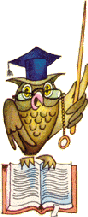 2 этап
Задачи
Проводить простейшие наблюдения над явлениями и процессами природы с помощью органов чувств. 
Работать с дополнительной научной, справочной и энциклопедической литературой.  
Определять тему исследования, анализировать, сравнивать, формулировать выводы, оформлять результаты исследования.
Проводить простейшие наблюдения.
Способы деятельности:
учебная дискуссия, наблюдения по плану, рассказы детей и учителя, мини-исследования
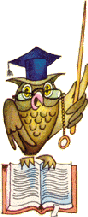 Знание только тогда знание, когда оно приобретено усилиями своей мысли, а не памятью»   Л.Толстой
3 этап
Задачи
Планировать и проводить наблюдения, находить в явлениях закономерные связи, делать обобщения по результатам наблюдений, пользоваться измерительными приборами.
Представлять результаты эксперимента в виде схем, таблиц, графиков.
Объяснять, используя научную терминологию, результаты наблюдений и экспериментов.
Формулировать заключения и выводы по результатам экспериментов.
Под руководством учителя выполнять экспериментальные исследования для проверки выдвинутых гипотез.
Способы деятельности: 
уроки-исследования, наблюдение, анкетирование, эксперимент, метод учебного проекта
Роль учителя
Помощь в выборе темы, определении идеи и конечного продукта. 
Рекомендация источников получения информации и способов работы с ними. 
Консультирование обучающихся по вопросам планирования, проведения исследования, оформления и представления результатов работы. 
Создание условий для проявления активности и инициативности обучающихся. 
Содействие прогнозированию результатов выполнения работы, преодолению затруднений. 
Помощь в подготовке к защите проекта или исследования, в оценке полученного продукта проектно-исследовательской деятельности и анализе результатов.
Роль родителей
Быть в курсе.
Контролировать, но не вмешиваться.
Поддерживать на всех этапах морально и материально.
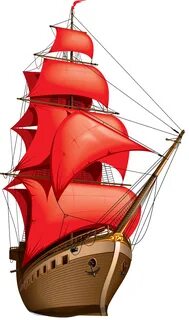 Быть внимательным читателем и слушателем.
Подготовить к защите проектов и болеть.
«Школа –мастерская , где формируется мысль подрастающего поколения, надо крепко держать в руках , если не хочешь выпустить из рук будущее.»
                                                                                                                             Барбюс(французский писатель)